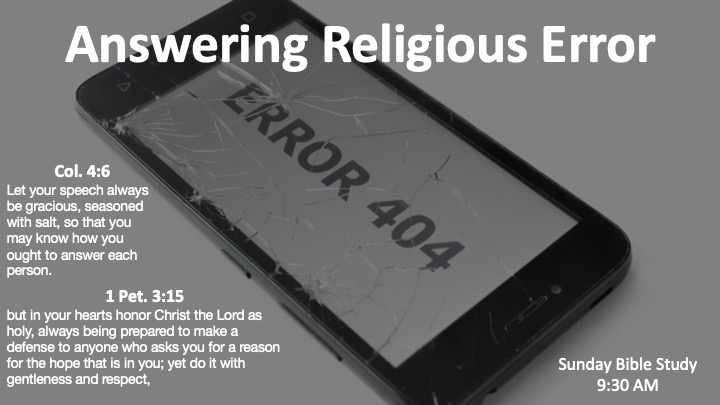 A Christian Can Not Sin As To Be Eternally Lost ???
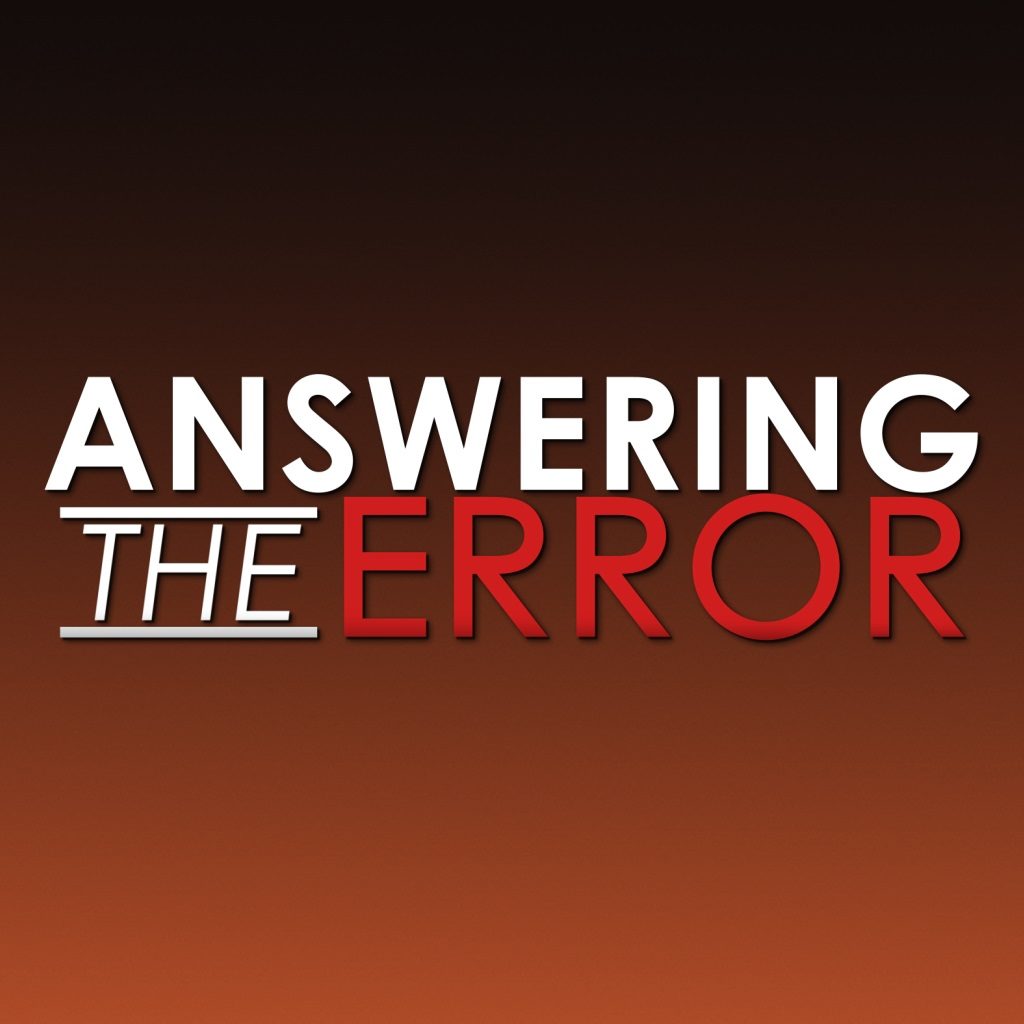 A Christian Cannot Sin So As To Be Eternally Lost???
What is another name for this error?
So Jesus said to the Jews who had believed him, “If you abide in my word, you are truly my disciples, and you will know the truth, and the truth will set you free.” John 8:31-32
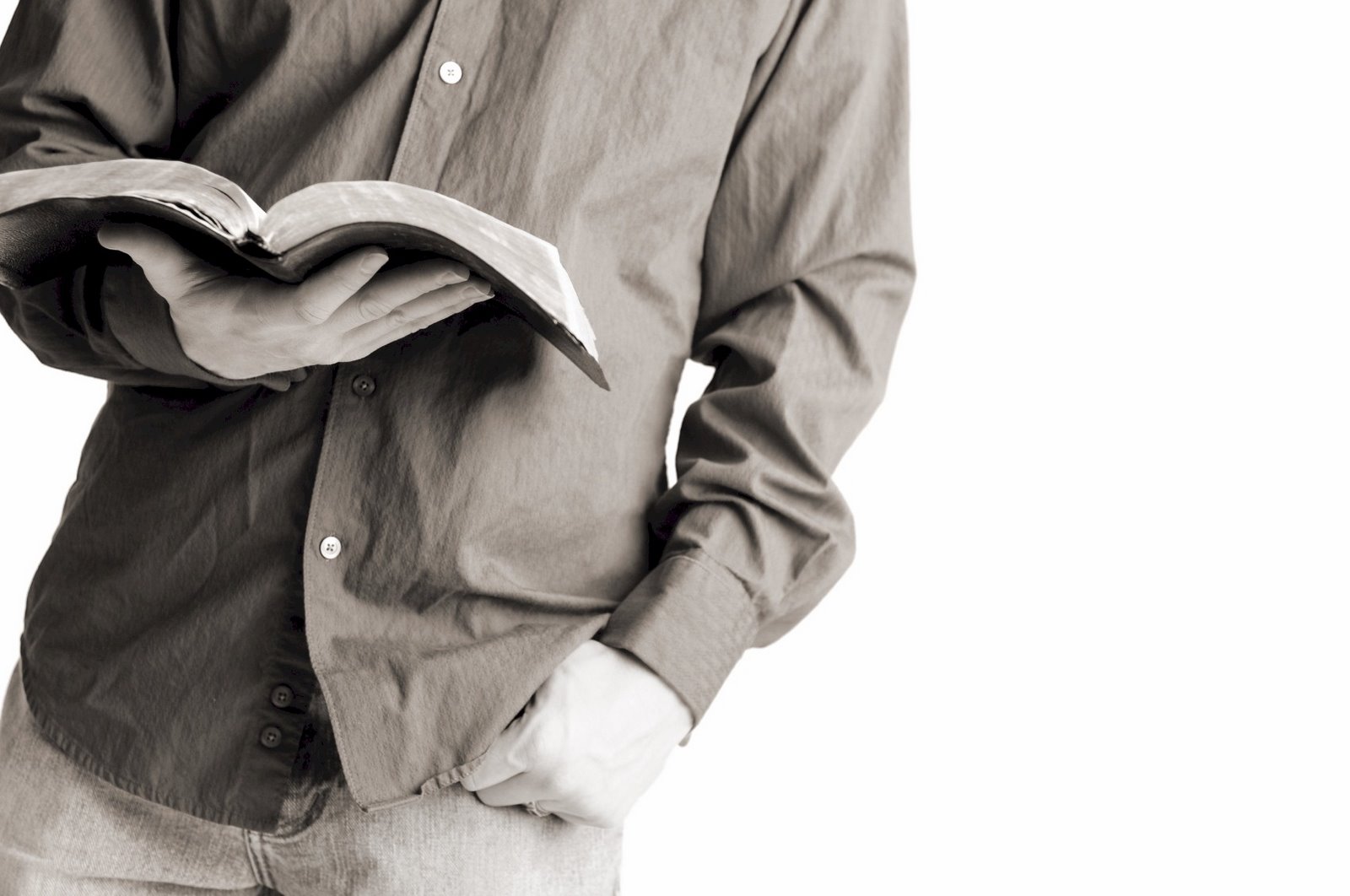 John 10:27 My sheep hear My voice, and I know them, and they follow Me.
John 10:28  And I give them eternal life, and they shall never perish; neither shall anyone snatch them out of My hand.
John 10:29  My Father, who has given them to Me, is greater than all; and no one is able to snatch them out of My Father's hand.
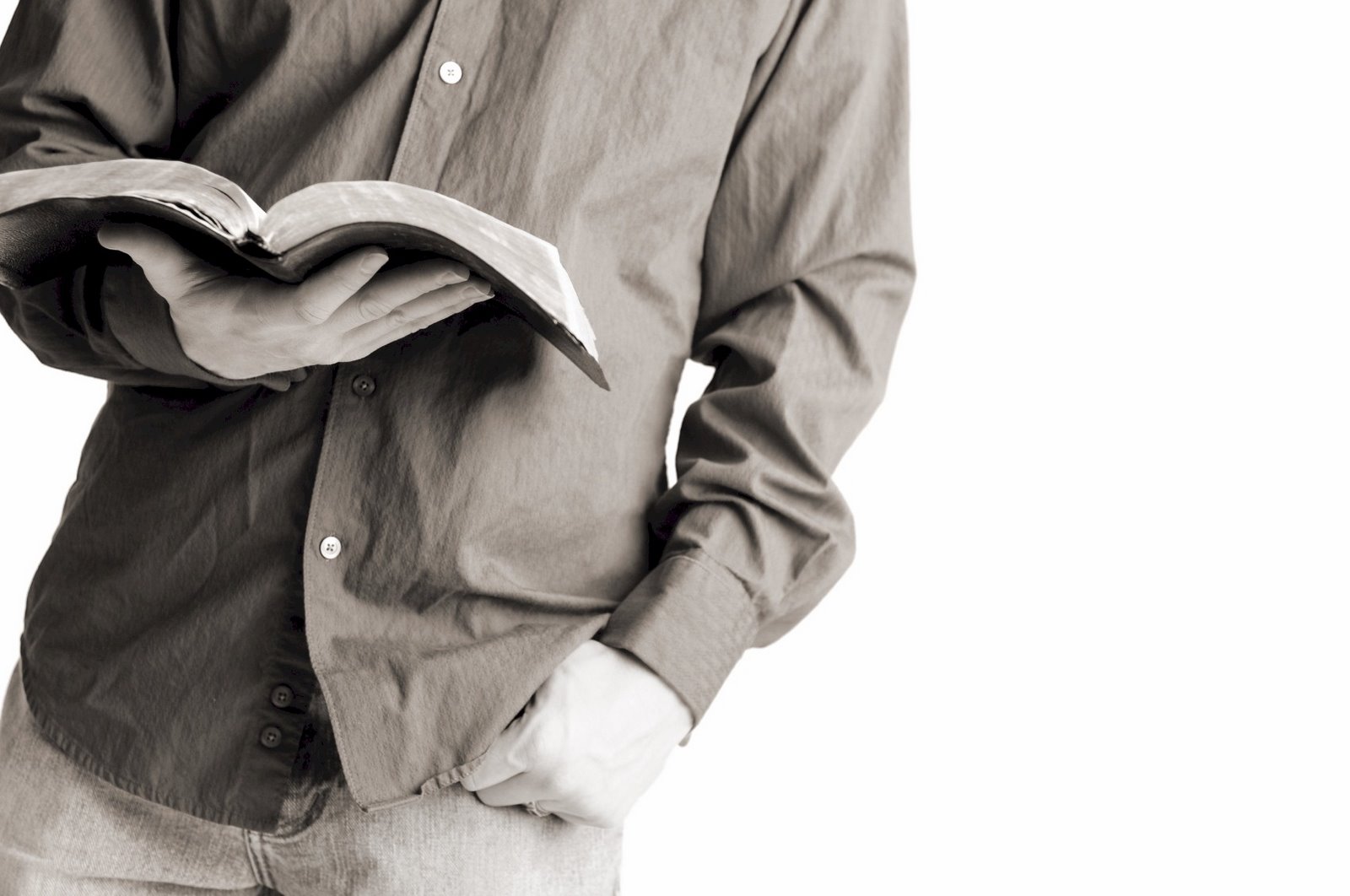 Does the Bible say a Christian can sin and fall away? 1 John 1:8-10;        Heb. 6:4-6
Does the Bible tell us of Christians who sinned? 1 Cor. 5:1-7;          Acts 8:13-21
Does the Bible warn of sinning & falling away? 1 Cor. 10:12;      James 5:12
What should a Christian do when guilty of sin? Acts 8:22-23;      James 5:16; 1 John 1:9
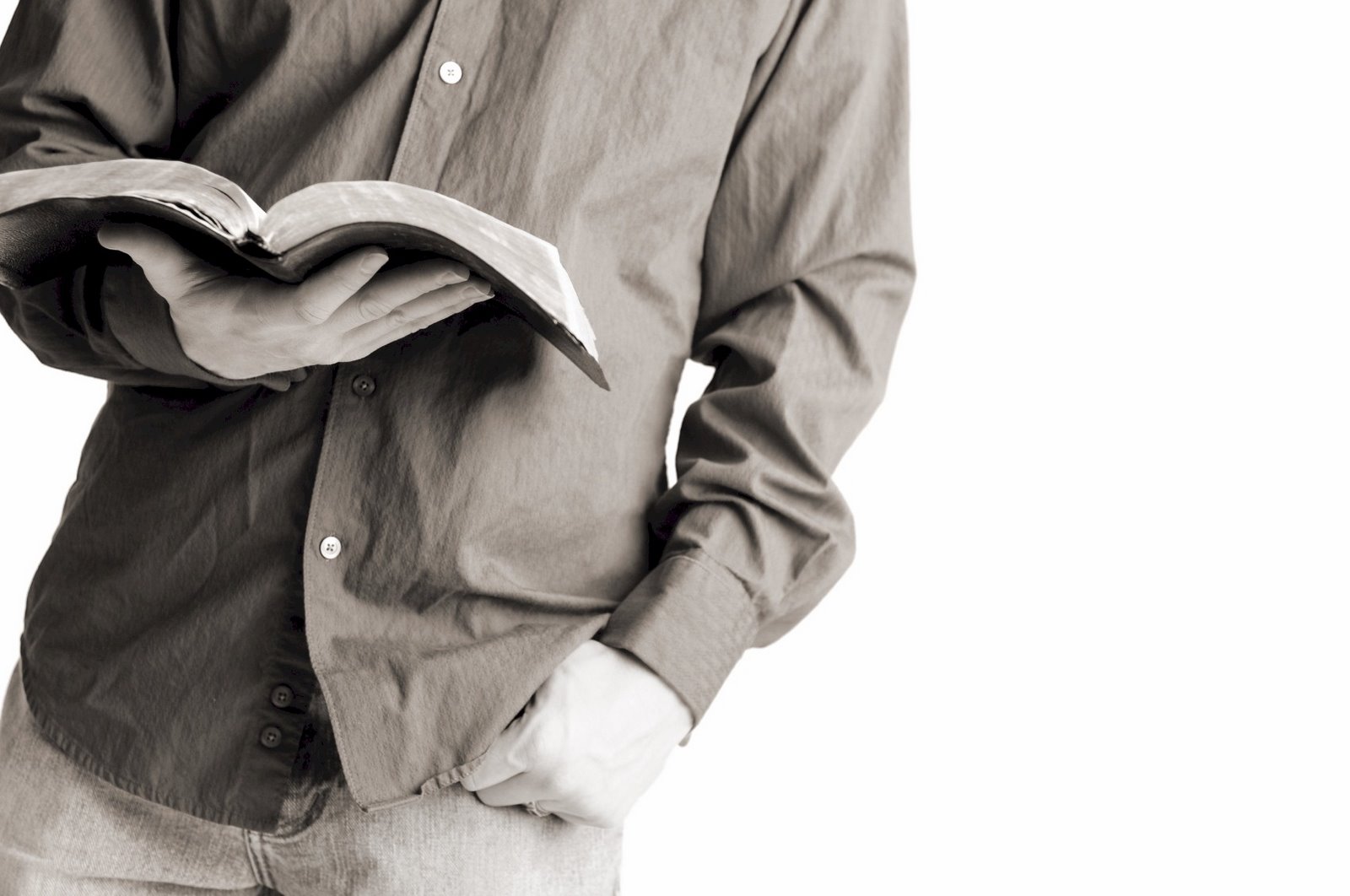 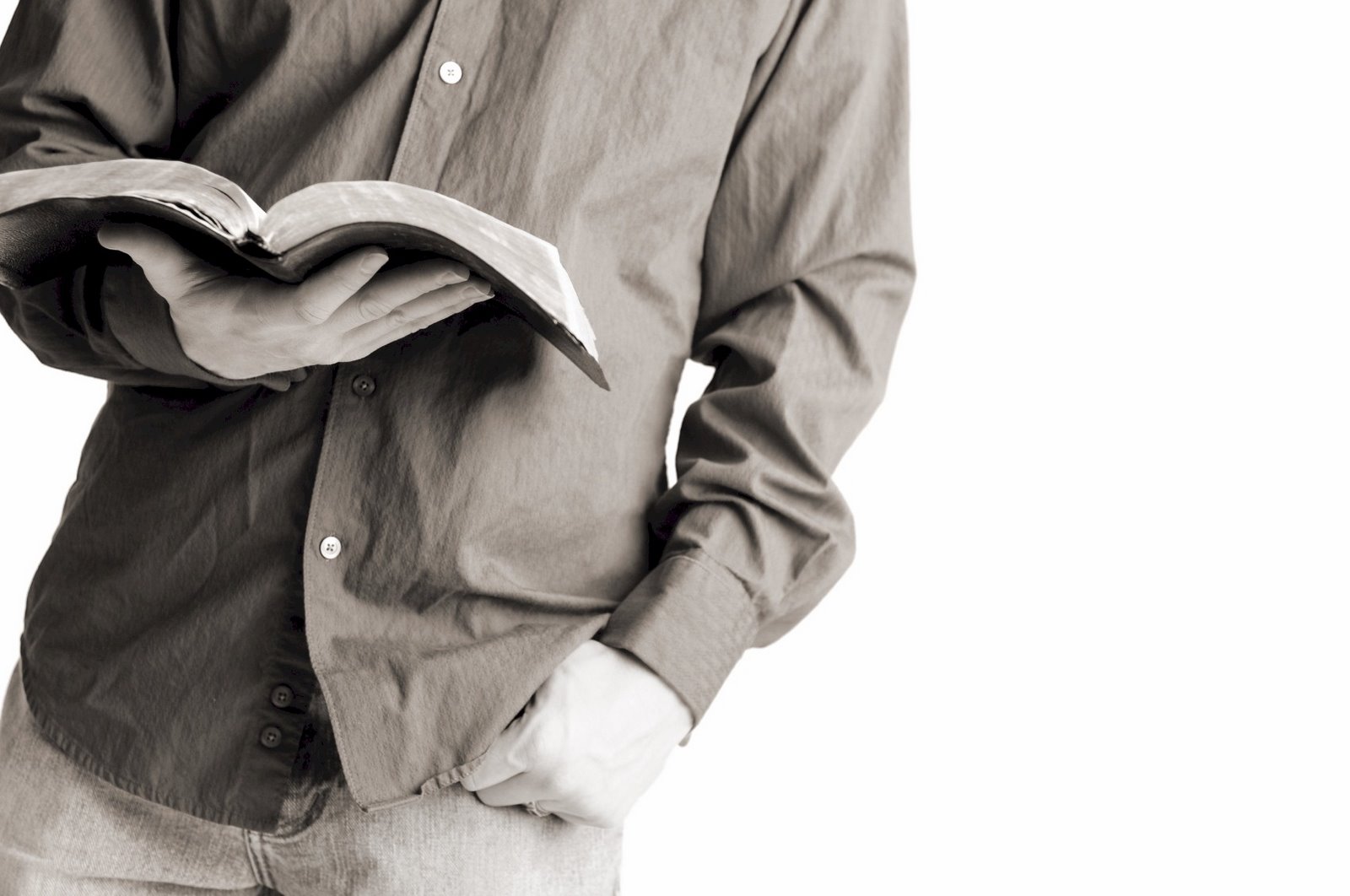 “…..who have swerved from the truth, saying that the resurrection has already happened. They are upsetting the faith of some.” 2 Tim. 2:18
“You are severed from Christ, you who would be justified by the law; you have fallen away from grace.” Gal. 5:4
“Take care, brothers, lest there be in any of you an evil, unbelieving heart, leading you to fall away from the living God.”   Heb. 3:12
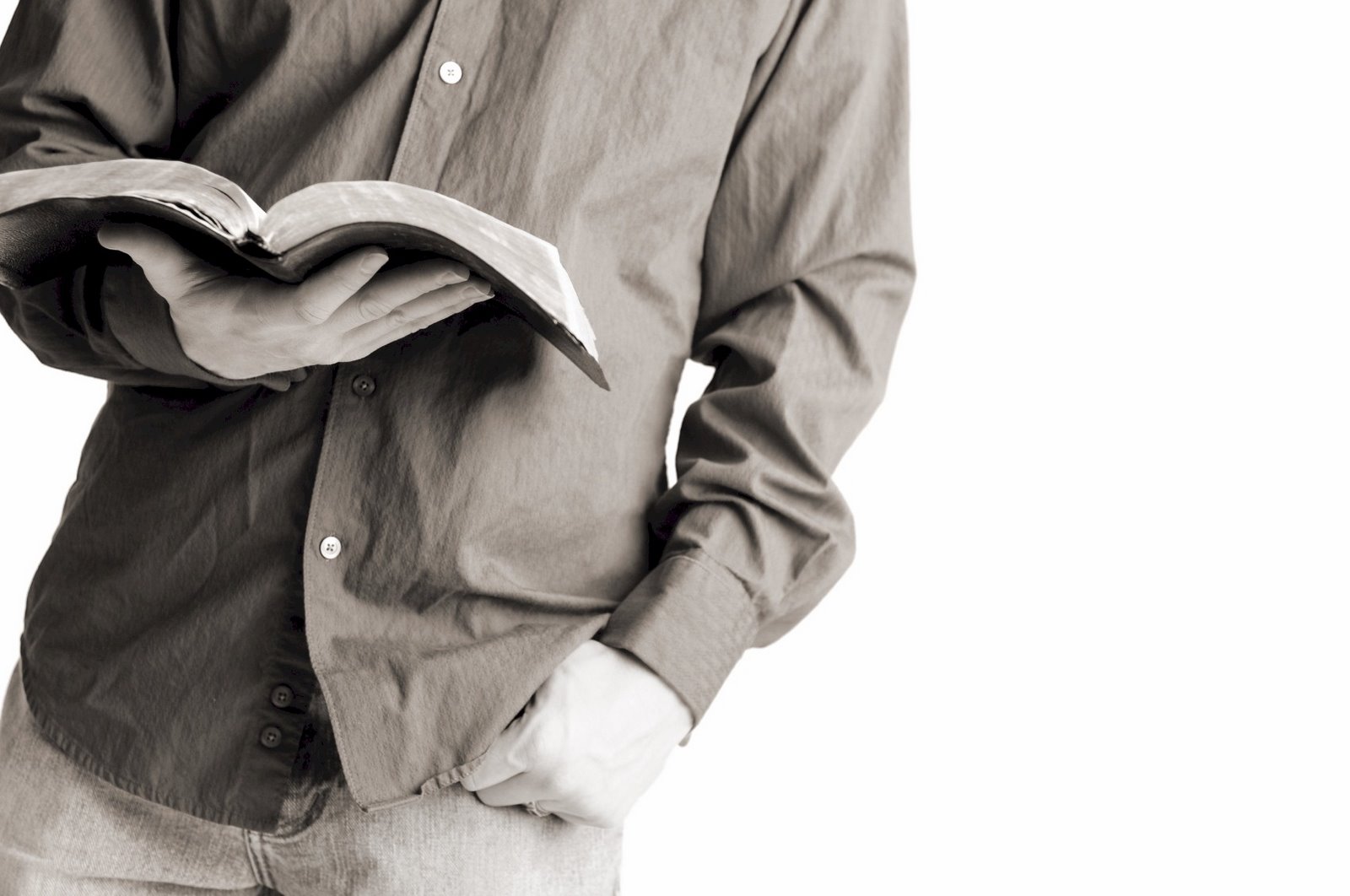 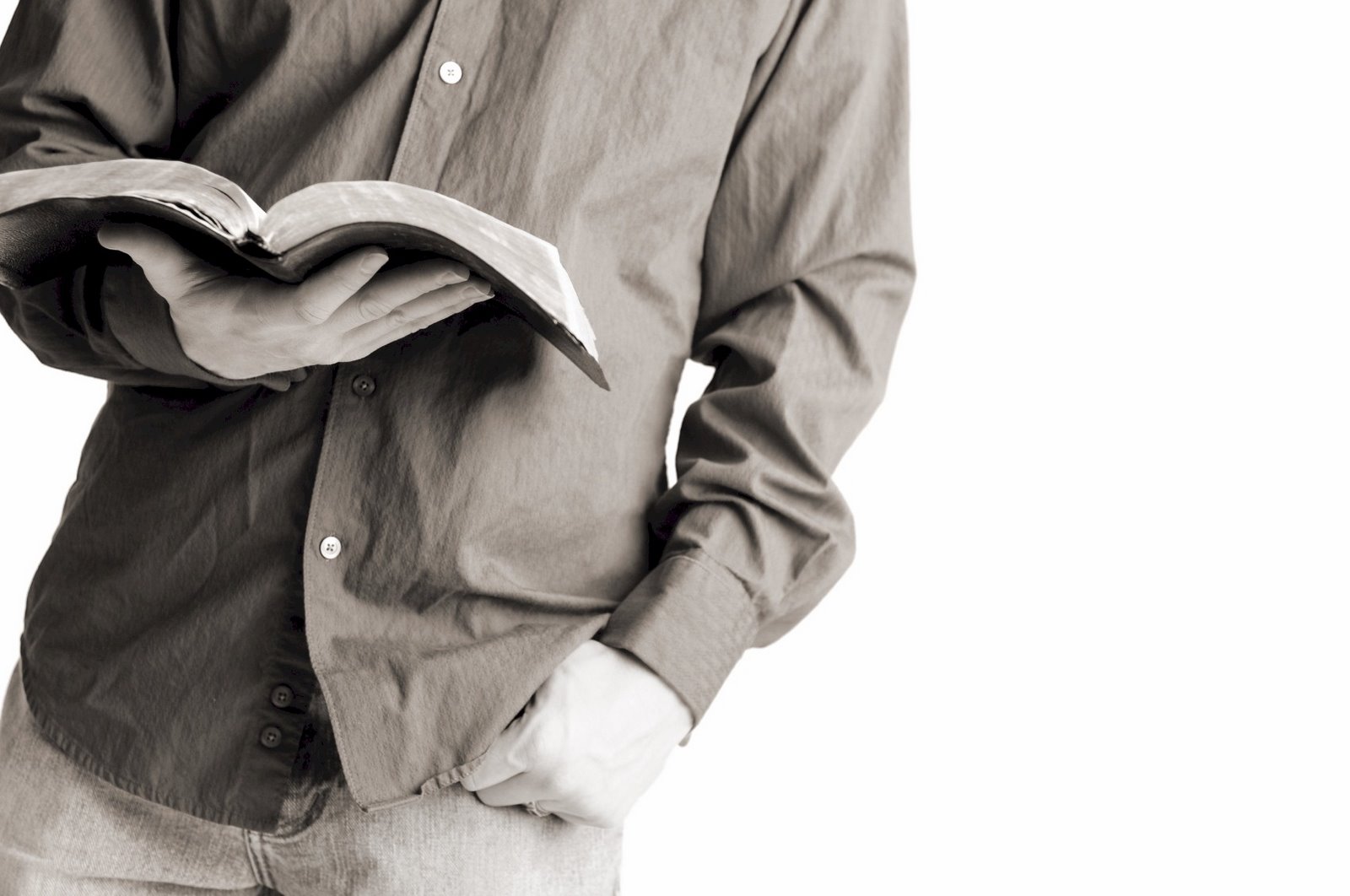 “For if, after they have escaped the defilements of the world through the knowledge of our Lord and Savior Jesus Christ, they are again entangled in them and overcome, the last state has become worse for them than the first. For it would have been better for them never to have known the way of righteousness than after knowing it to turn back from the holy commandment delivered to them.”              2 Peter 2:20-21
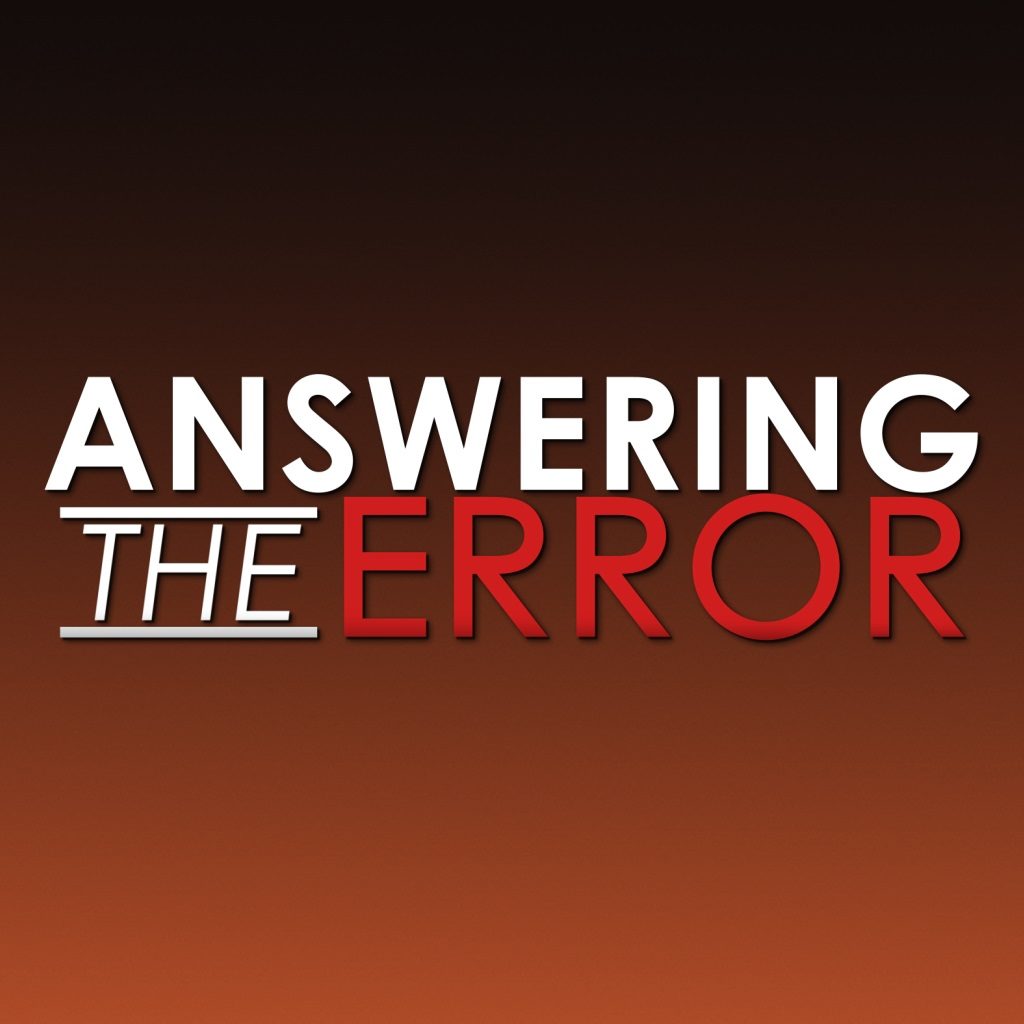 A Christian Cannot Sin So As To Be Eternally Lost???
What does Revelation 2:10 reveal about the crown of life?
Can a person quit abiding in Jesus (John 15:4-6)?
What are some consequences of this error?
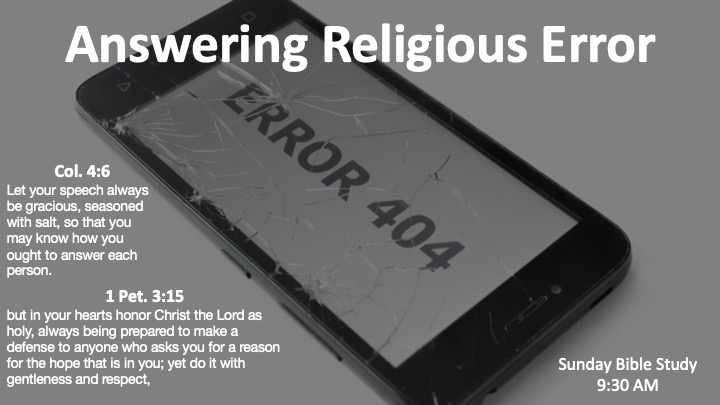 The Lord’s Supper Can Be Observed Whenever You Choose?
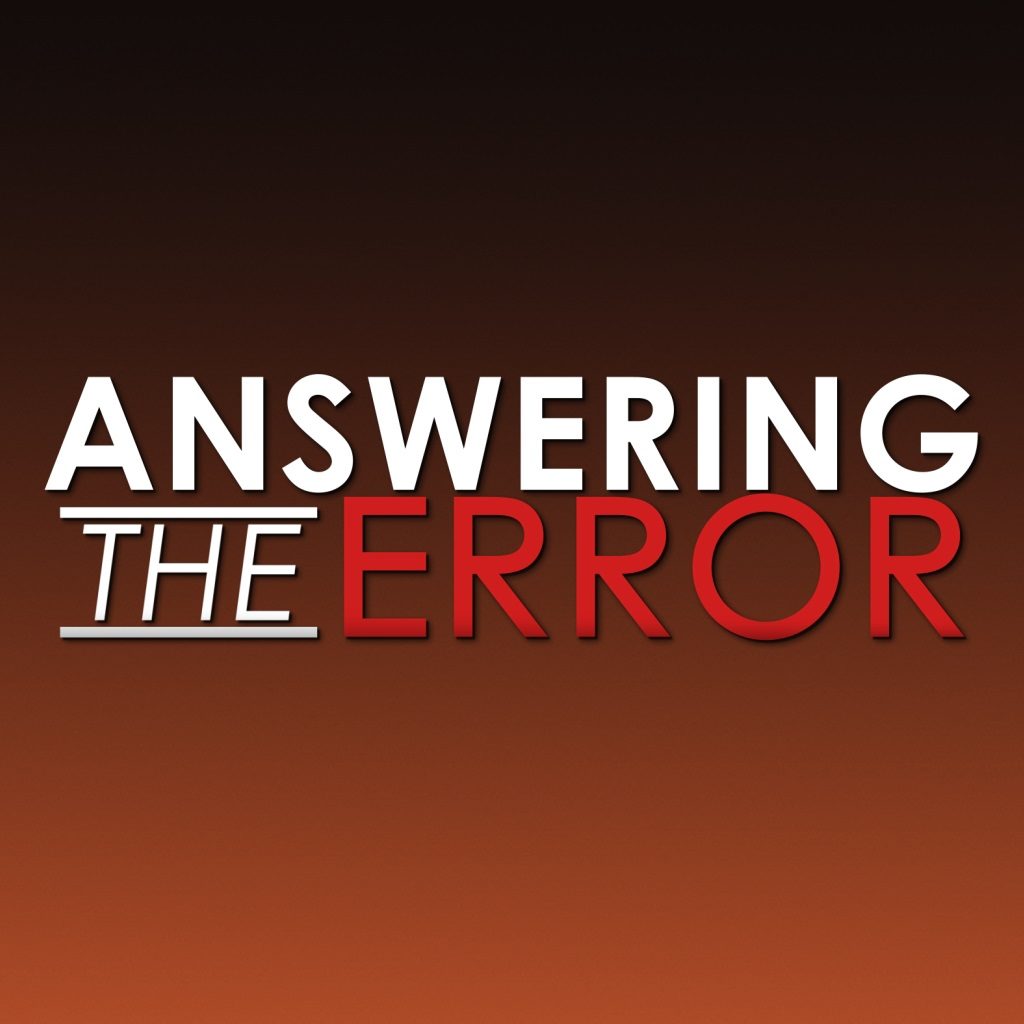 The Lord’s Supper Can Be Observed Whenever You Choose?
When did the disciples break bread?
How often did God expect the Jews to keep the Sabbath?
The cup of blessing which we bless, is it not the communion of the blood of Christ? The bread which we break, is it not the communion of the body of Christ? 1 Cor. 10:16
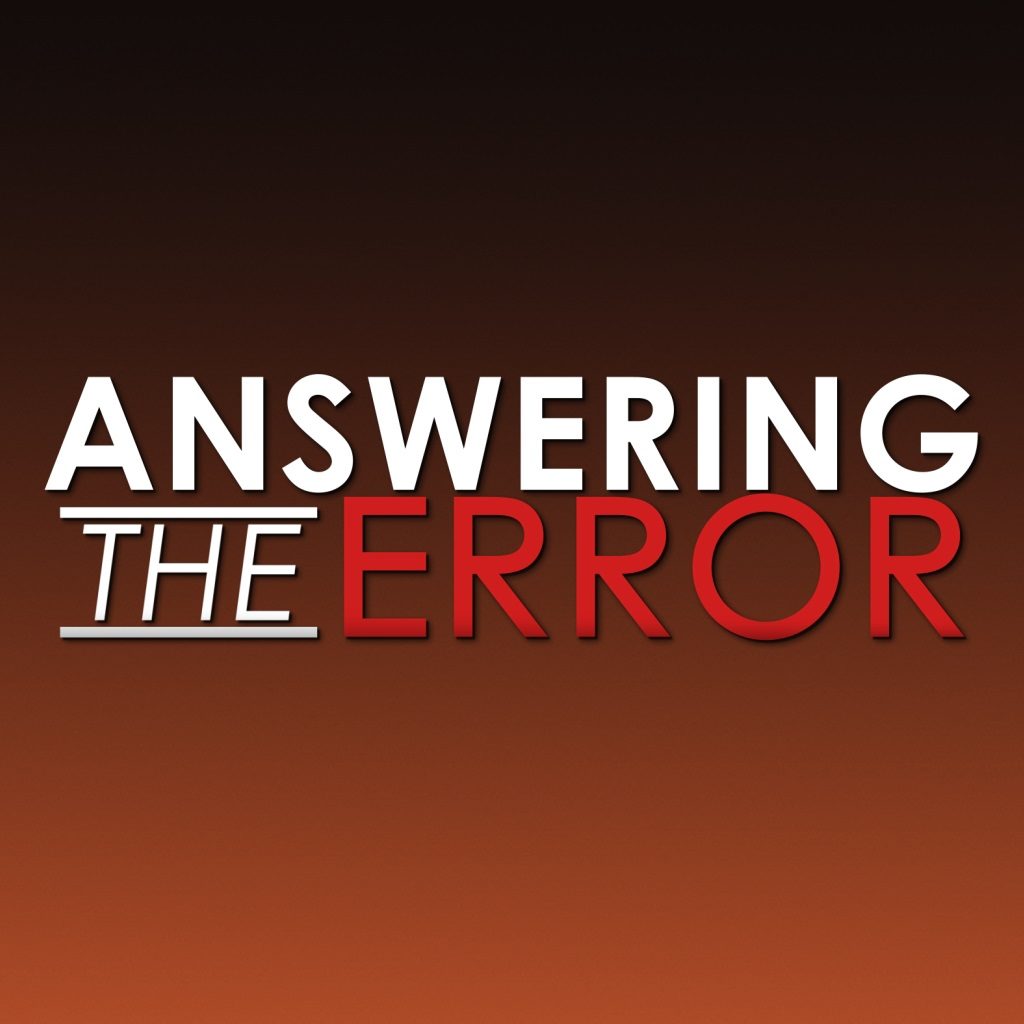 The Lord’s Supper Can Be Observed Whenever You Choose?
1. How would you respond to one who used 1 Cor. 11:26 to teach that we can observe the Lord’s Supper whenever we want?
2. What elements are involved in the Lord’s Supper & the significance of each?

3. How do we know the unleavened bread would have been used in the observance of this super?
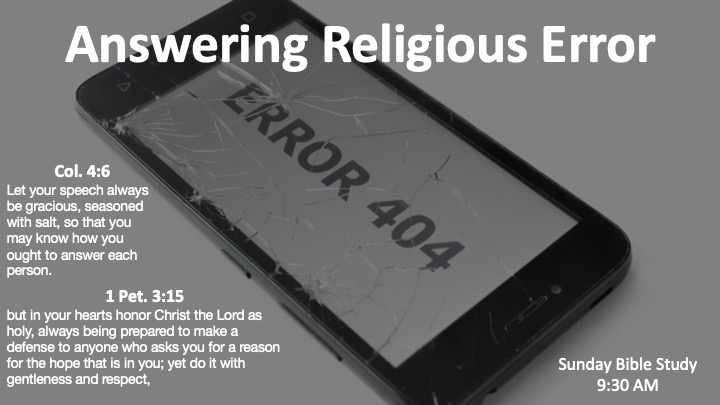 There Is No God???
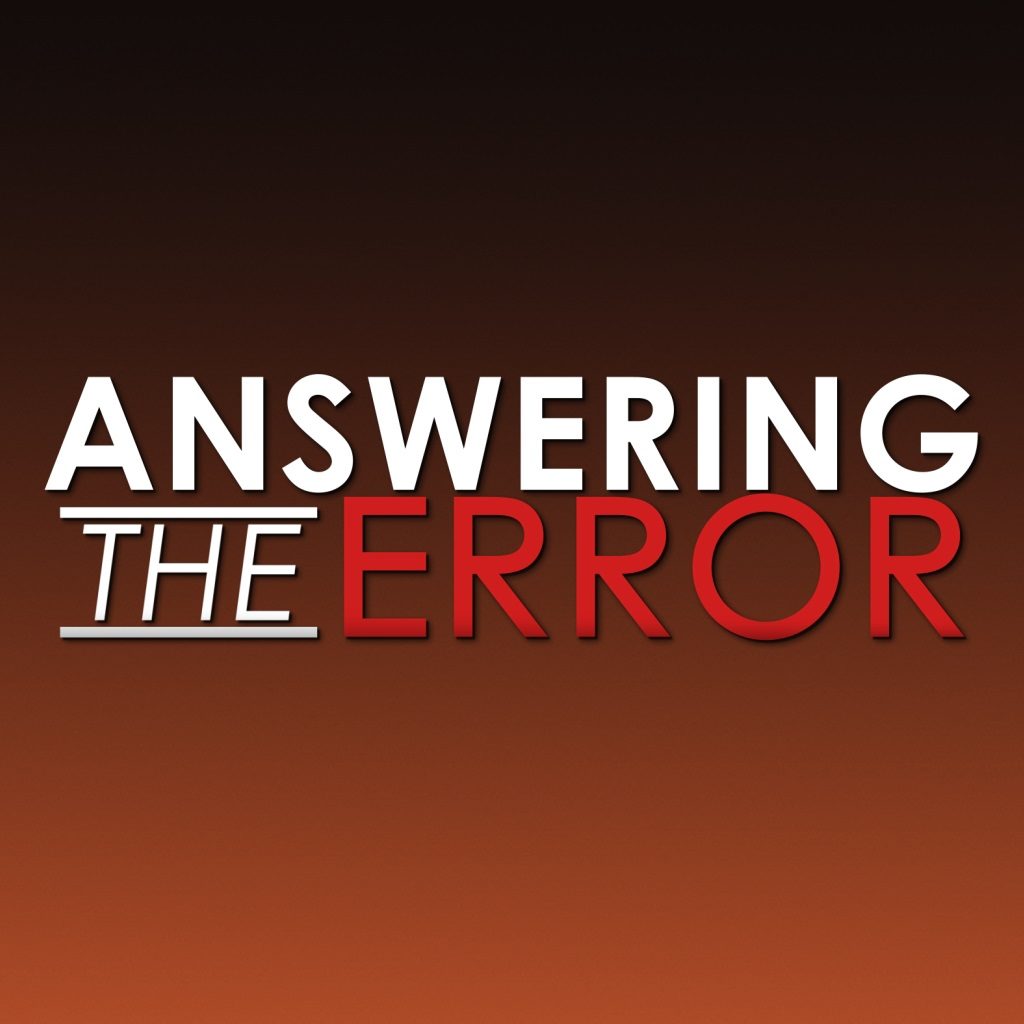 There Is No God???
The fool says in his heart, “There is no God.” They are corrupt, they do abominable deeds; there is none who does good. Psalm 14:1
for “‘In him we live and move and have our being’; as even some of your own poets have said, “‘For we are indeed his offspring.’ Acts 17:28
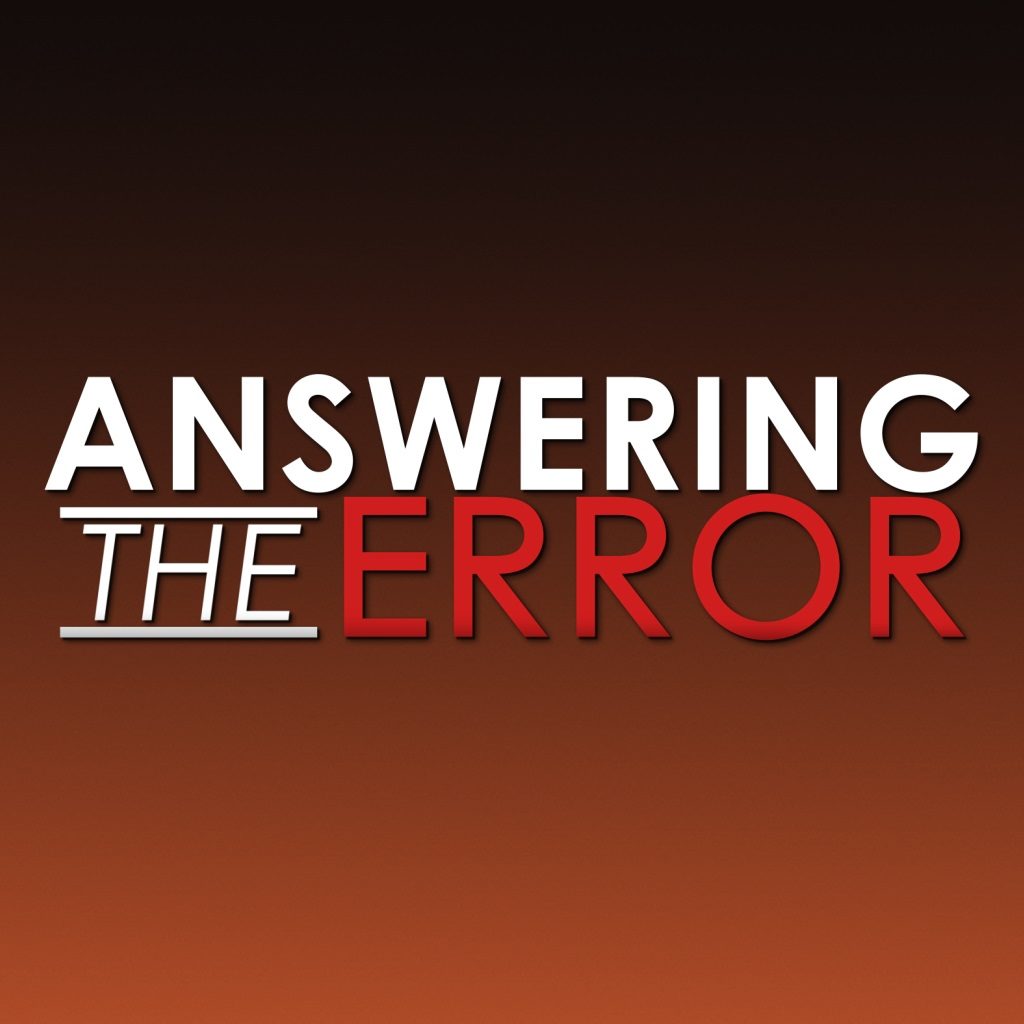 There Is No God???
I praise you, for I am fearfully and wonderfully made. Wonderful are your works; my soul knows it very well.     Psalm 139:14
The heavens declare the glory of God, and the sky above proclaims his handiwork. Psalm19:1
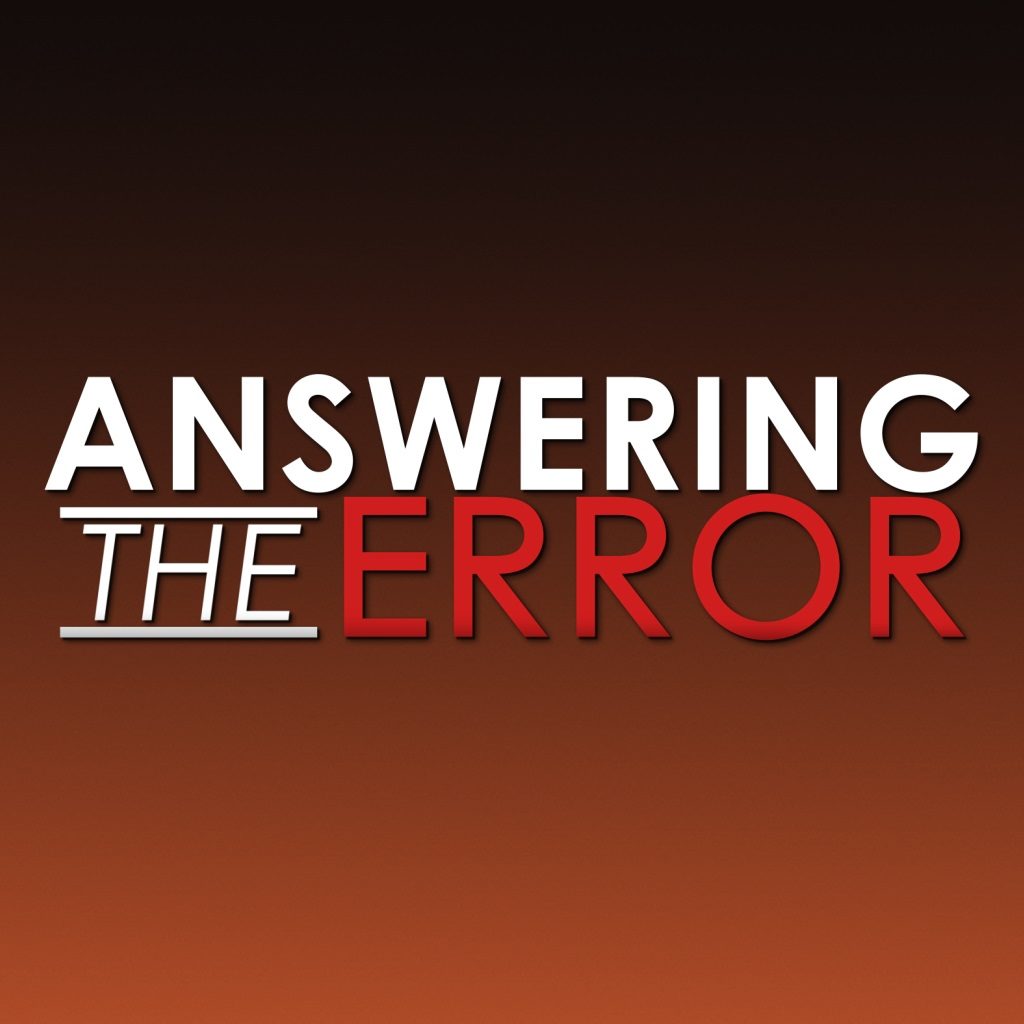 There Is No God???
I have an obligation to defend His existence!
1 Peter 3:15
Jude 3
Either He Exist or He Doesn’t!
How would you go about trying to prove God doesn’t exist?
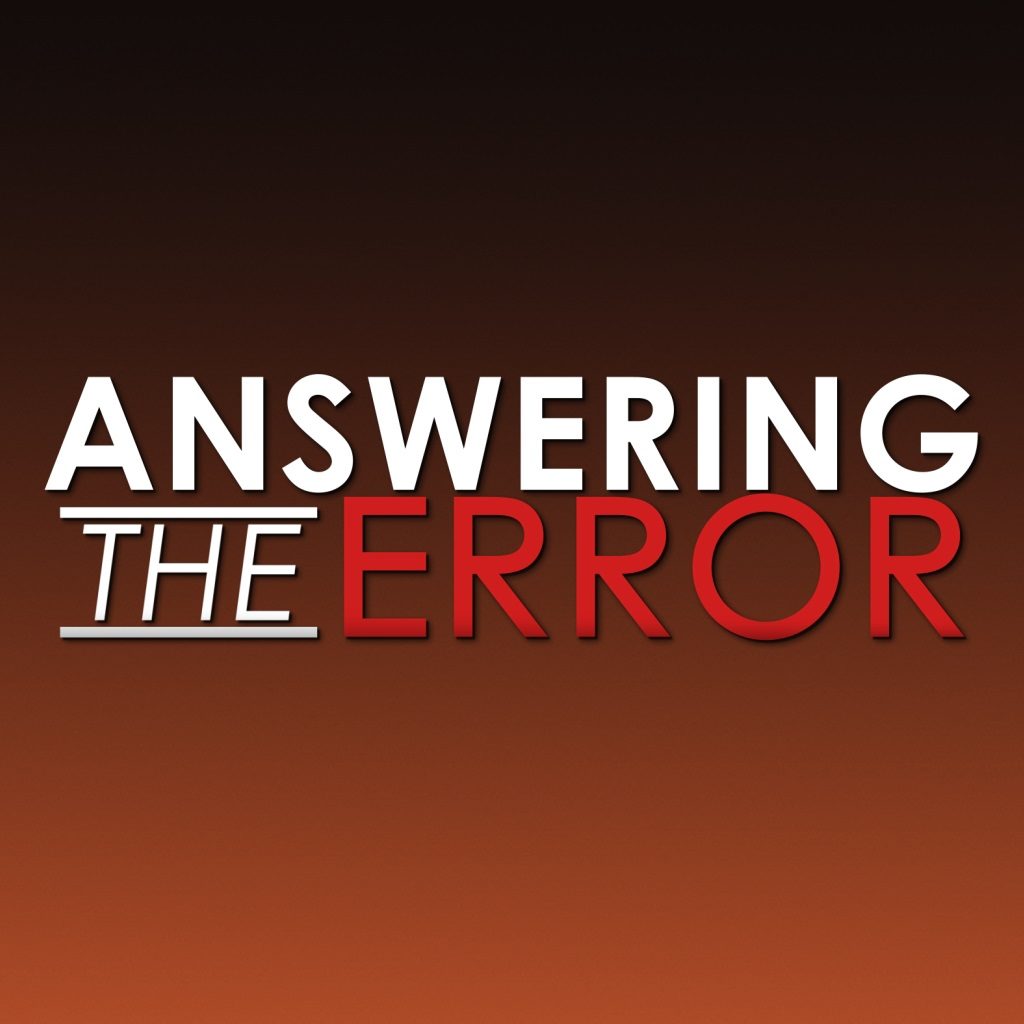 There Is No God???
The Bible does not present a detailed, systematic argument to prove His existence.
Romans 1:18-21
Acts 14:15-17
Acts 17:24-29
The Existence of Creation Declares the Existence of a Glorious God!